Typhoid fever & Brucellosis
By: 
Jana Almuhaisen
Leen Allaan
Typhoid fever
Enteric fever is an acute systemic illness characterized by fever , headache , and abdominal discomfort. 
Typhoid ,the typical form of enteric fever ,is caused by Salmonella typhi.
A similar but generally less severe illness known as  paratyphoid is due to infection with S.paratyphi A,B,orC.
Man is the only natural host for S.typhi , which is transmitted in contaminated food or water.
10-14d The incubation period is
Clinical features
*After ingestion, the bacteria invade the small bowel wall via Peyer ‘s patches, from where they spread to the regional lymph nodes and then to the blood.

*The onset is insidious and non-specific , with intermittent fever, headache ,and abdominal pain.
Physical findings in the early stages include abdominal tenderness,hepatosplenomegaly, lymphadenopathy , and a scanty maculopapular rash(‘rose spots ‘).
*Without treatment( and occasionally even after treatment) serious complications can arise , usually in the third week of illness.These include :
1.Meningitis
2.Lober peumonia
3.Osteomyelitis
4.Intestinal perforation and hemorrhage

*The 4 th week of the illness is characterized by gradual improvement , but in developing countries up to 30% of the infected will die , and 10%  of untreated survivors will relapse
*After clinical recovery 5-10% of the patients will continue to excrete S.typhi for several months : these are termed convalescent carriers .

*Between 1-4% will continue to carry organism for more than a year : this is called chronic carriage.
The usual site of carriage is the  gallbladder ,and chronic carriage is associated with the presence of  gallstones.
Diagnosis
*The definitive diagnosis of enteric fever requires the culture of S.typhi  or S. paratyphi from the patient.
*Blood culture is positive in the first 2 weks.
Cultures of  intestinal secretions ,faeces , and urine is also used , although care must be taken to distinguish acute infection from chronic carriage.

*Bone marrow culture is more sensitive than blood culture , but is rarely required except in patients who have already received antibiotics.
*N.B……serological tests such as the Widal antigen test are of little practical value and are easily misinterpreted.
Management
*Chloramphenicol , co-trimoxazole  and amoxicillin may still be effective in some cases , but quinolones ( e.g ciprofloxacin 500 mg twice daily ) are  now the treatment of choice .)
*Although increased resistance to quiolones is being seen : in such cases azithromycin may be effective.
N.B…….the patient ‘s temperature may remain elevated for several days after starting antibiotics , and this alone is not a sign of treatment failure.
 
*Prolonged antibiotic therapy may eleminate  the carrier state , but in the presence of gallbladder disease it is rarely effective.
Cholycystectomy is not usually justified on clinical or public health grounds.
Prevention

*Mainly through improved sanitation and clean water.

*Travellers should avoid drinking untreated water, ice in drinks and eating ice creams.

*Vaccination with injectable inactivated or oral live attenuated vaccines gives partial protection.
Brucellosis ( Malta fever , undulant fever)
Bacterial disease, infectious zoonotic. 
Caused by Ingestion of unpasteurized milk ,Undercooked meat from infected animals ,close contact with infected animals, Mucous membrane or abraded skin contact with infected tissues, Animal abortion products and Aerosol .
“Human is a dead end host (accidental)” 
Infections are more common in males, likely because of more frequent occupational and environmental exposures.
Microbiology
Gram -ve aerobic coccobacillus Facultative, intracellular organism 
non motile  , non spores forming , urease and catalase positive with lipopolysaccharide wall.
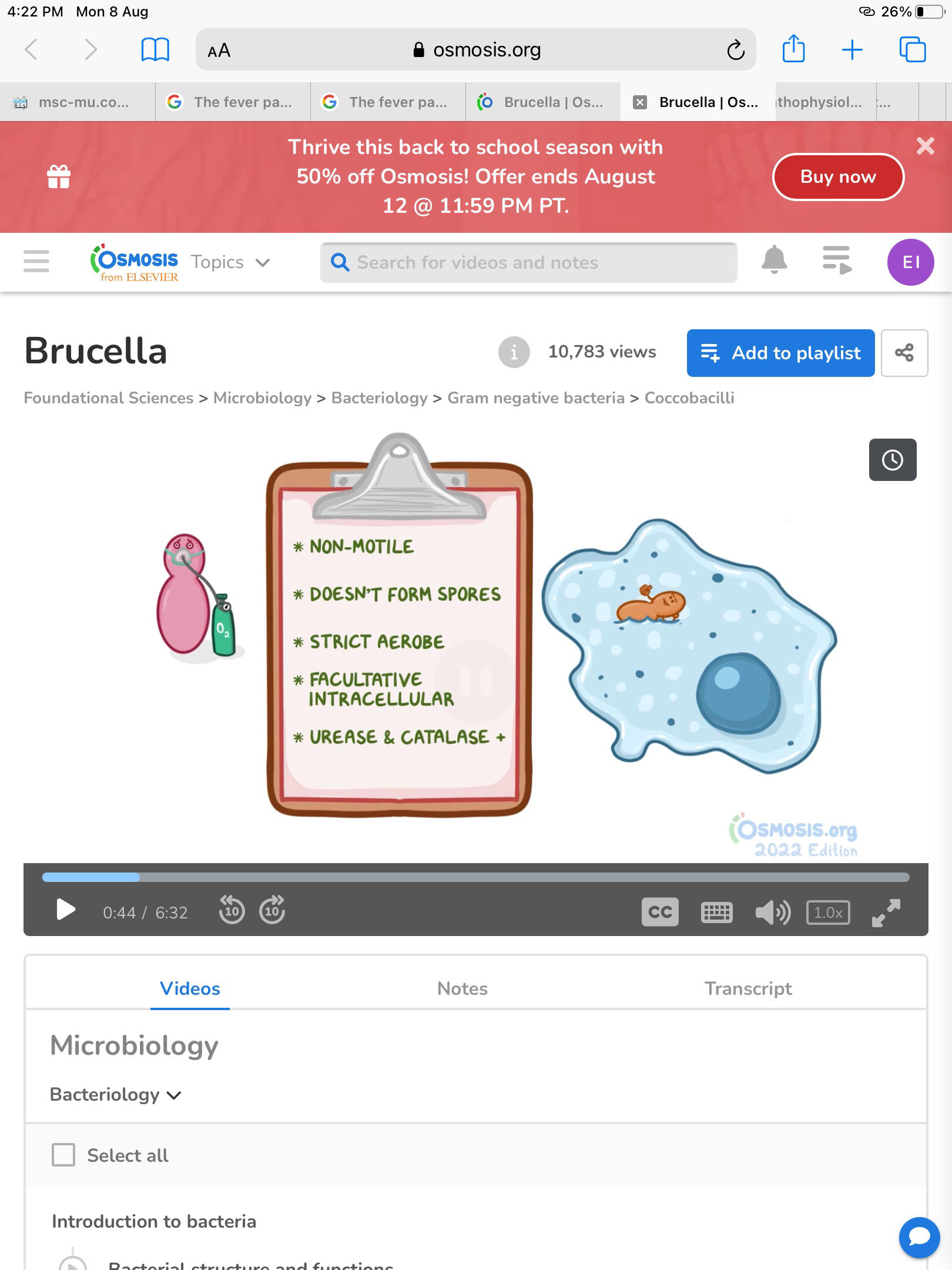 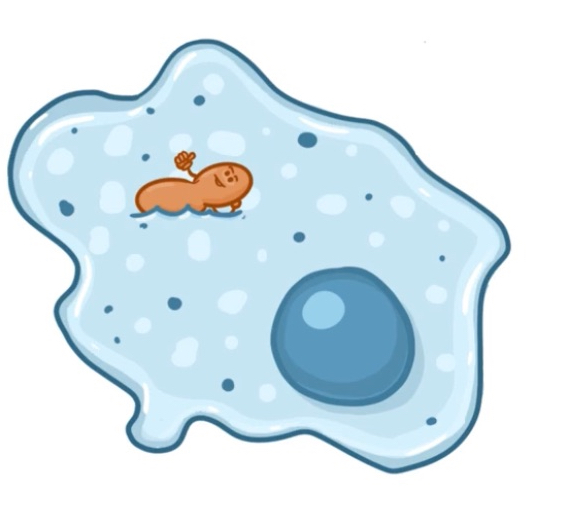 Species
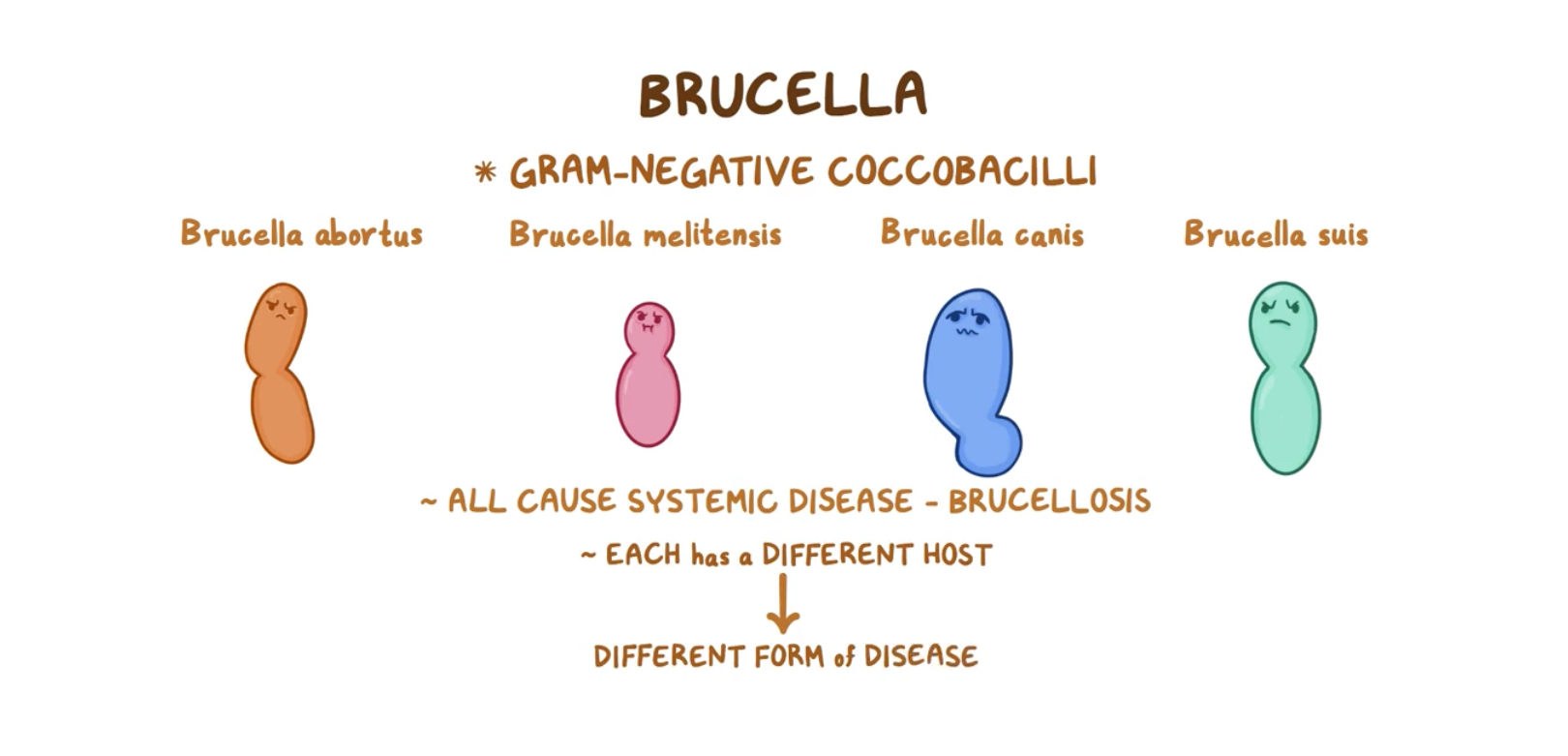 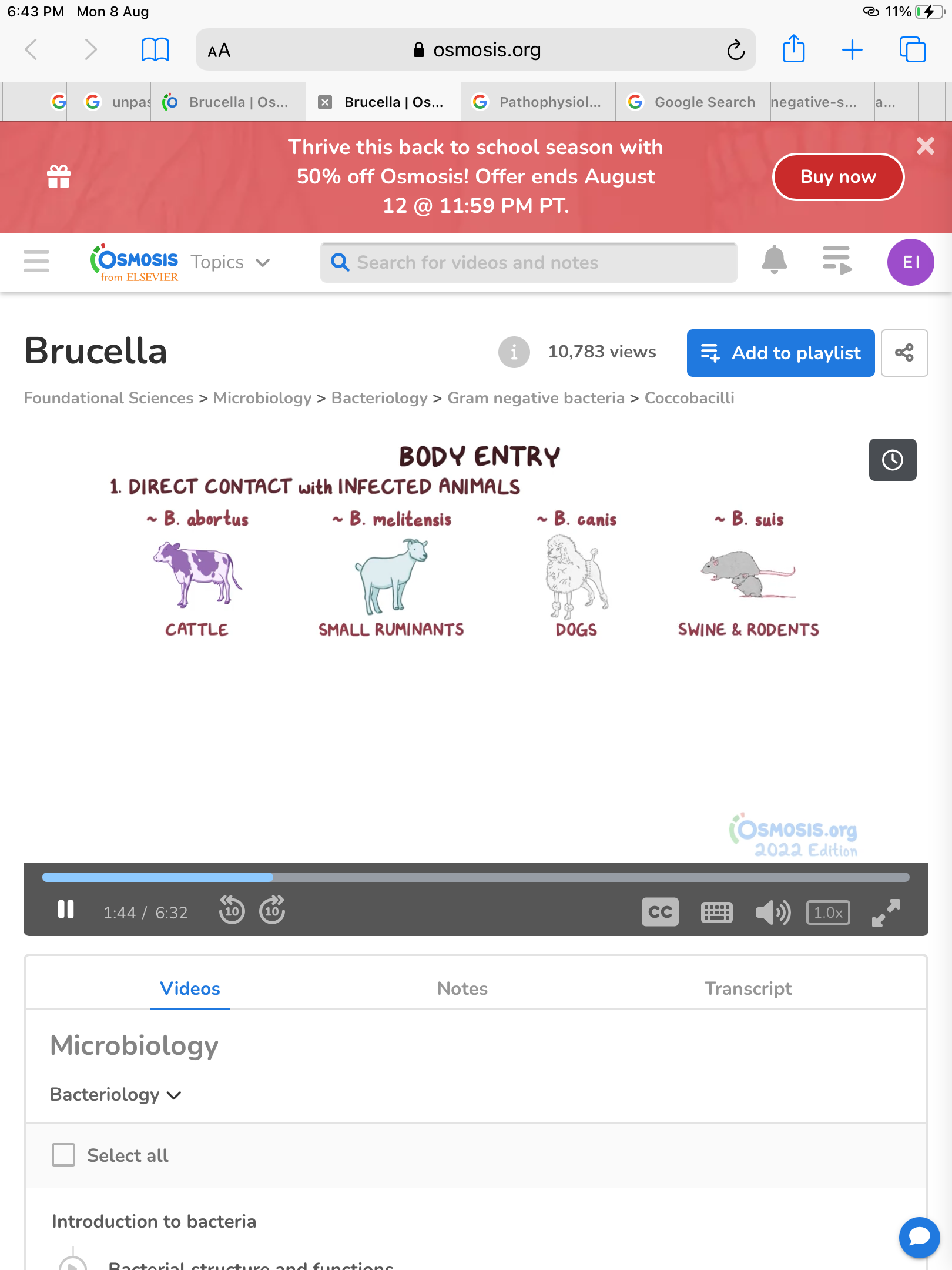 (goats, sheep and camels)
pigs
B. melitensis causes the most severe disease.
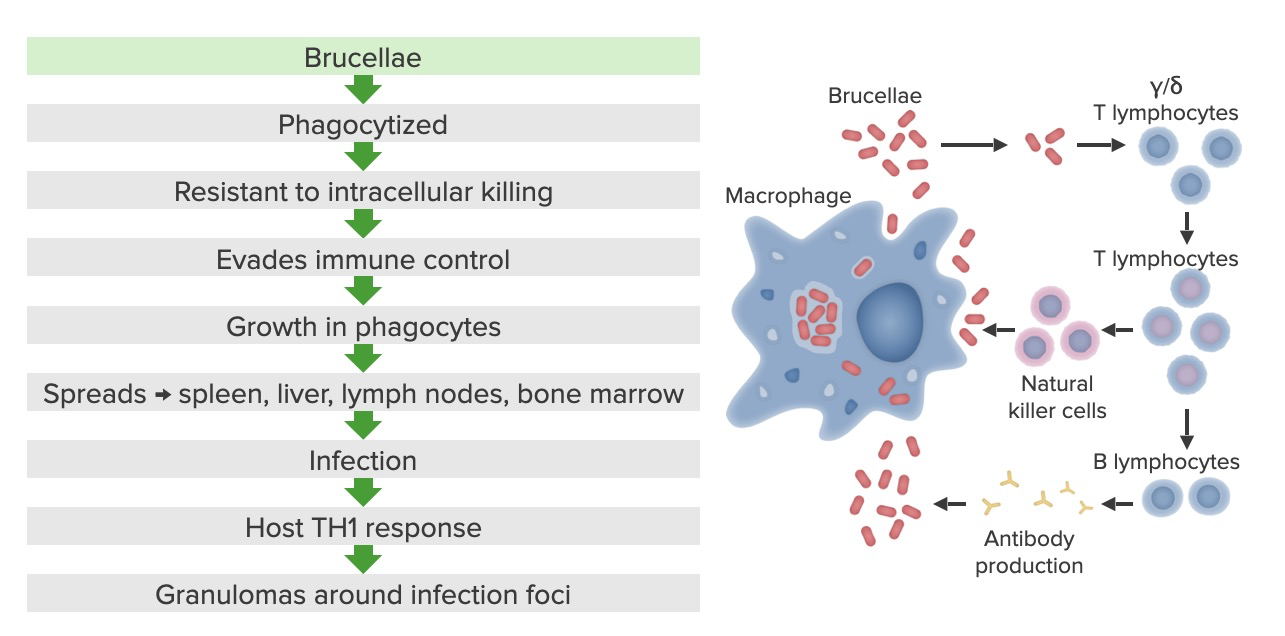 The bacilli travel in the lymphatics and infect the lymph nodes .Then followed by haematogeneous spread with ultimate localization in the reticuloendothelial system.
Clinical  features:
The incubation period :2-4 weeks
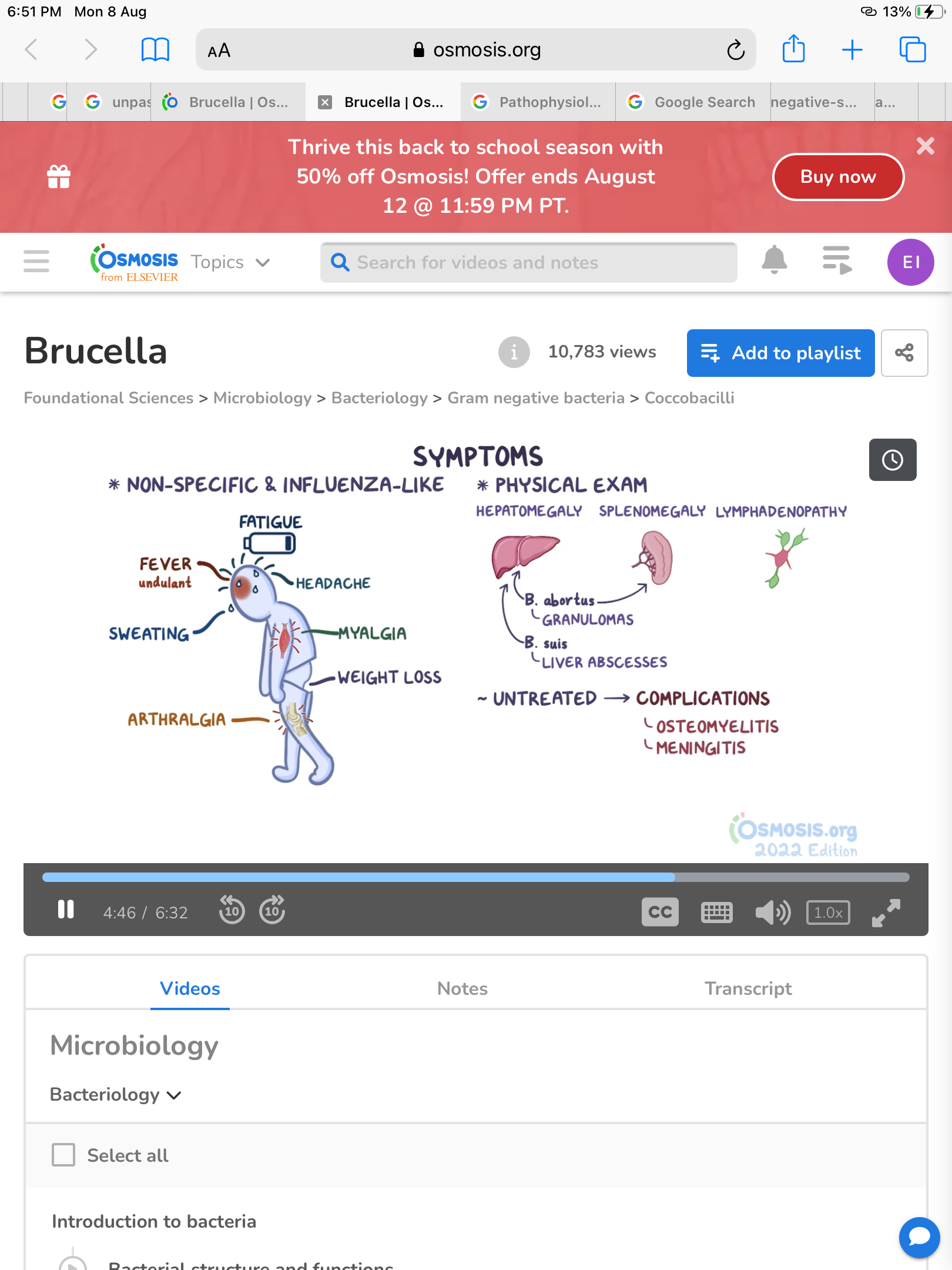 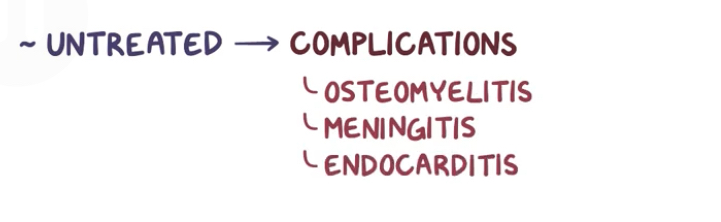 classic triad of fever, arthralgia/arthritis, and hepatosplenomegaly can be demonstrated in most patients. 
Fever is present in >75% of cases , The fever pattern can vary widely (38-40 ) comes in waveS
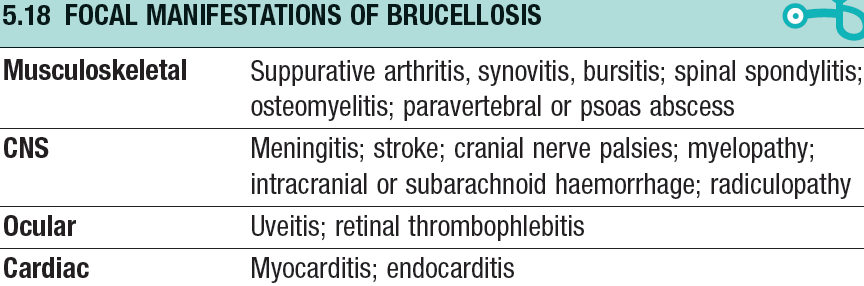 *Untreated brucellosis can give rise to chronic infection, lasting a year or more.
DIAGNOSIS
Blood (or bone marrow, CSF …) cultures  prolonged incubation may be required, B. melitensis is the most readily cultured species. *A definitive diagnosis is established by recovering the organisms in the blood, bone marrow, or other tissues
Serum agglutination test: the most commonly used method world-wide of detecting antibodies. 
ELISA measurement of IgG and IgM antibodies ,highly sensitive and specific. 
PCR for the detection of Brucella in blood gives a rapid diagnosis ,highly sensitive and specific.
Management

*Treated with a combination of doxycycline  200mg daily and rifampicin 600-900 mg daily for 6 weeks.

*Alternatively tetracycline for 6 weeks.
 can be combined with streptomycin , which is usually given for only the first 2 weeks of treatment.
[Speaker Notes: TETRACYCLINES (oxytetracycline, doxycycline and minocycline)
Mode of action: Prevent bacterial protein synthesis]
Prevention

*careful attention to hygiene when handling infected animals.
*vaccination with the eradication of infection in animals , and pasteurization of milk.
 
*No vaccine is available for use in humans. (Live attenuated vaccine strains are available for B abortus and B melitensis but can cause infection in humans and are not recommended )